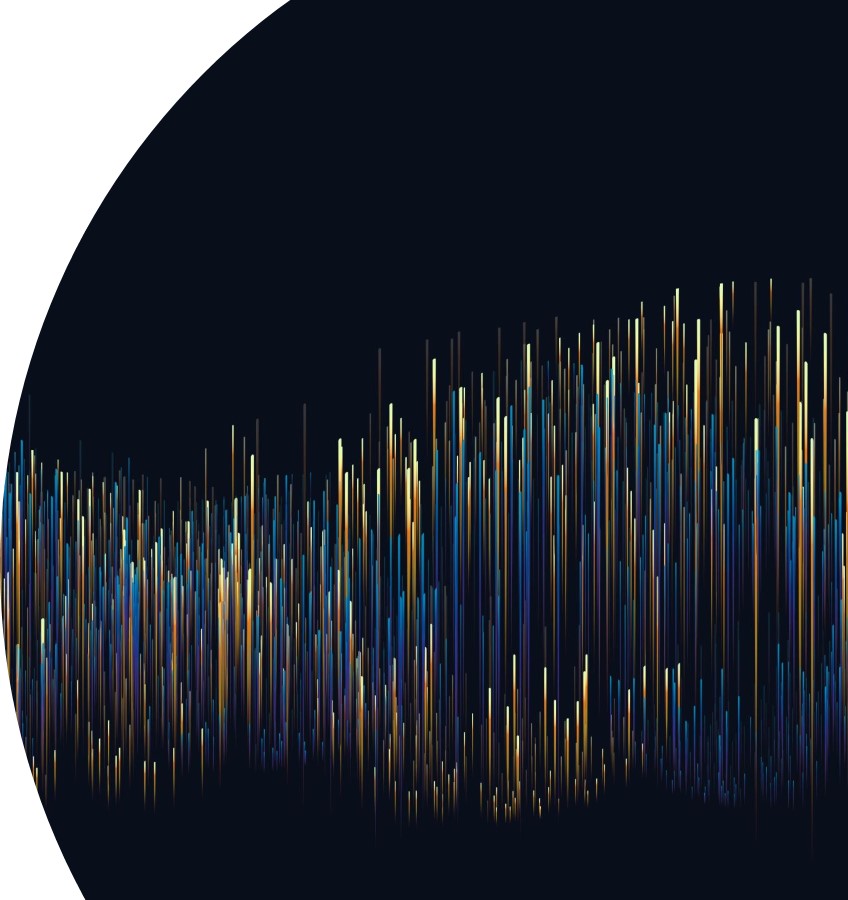 Teach One
By: Kelvin Appiah
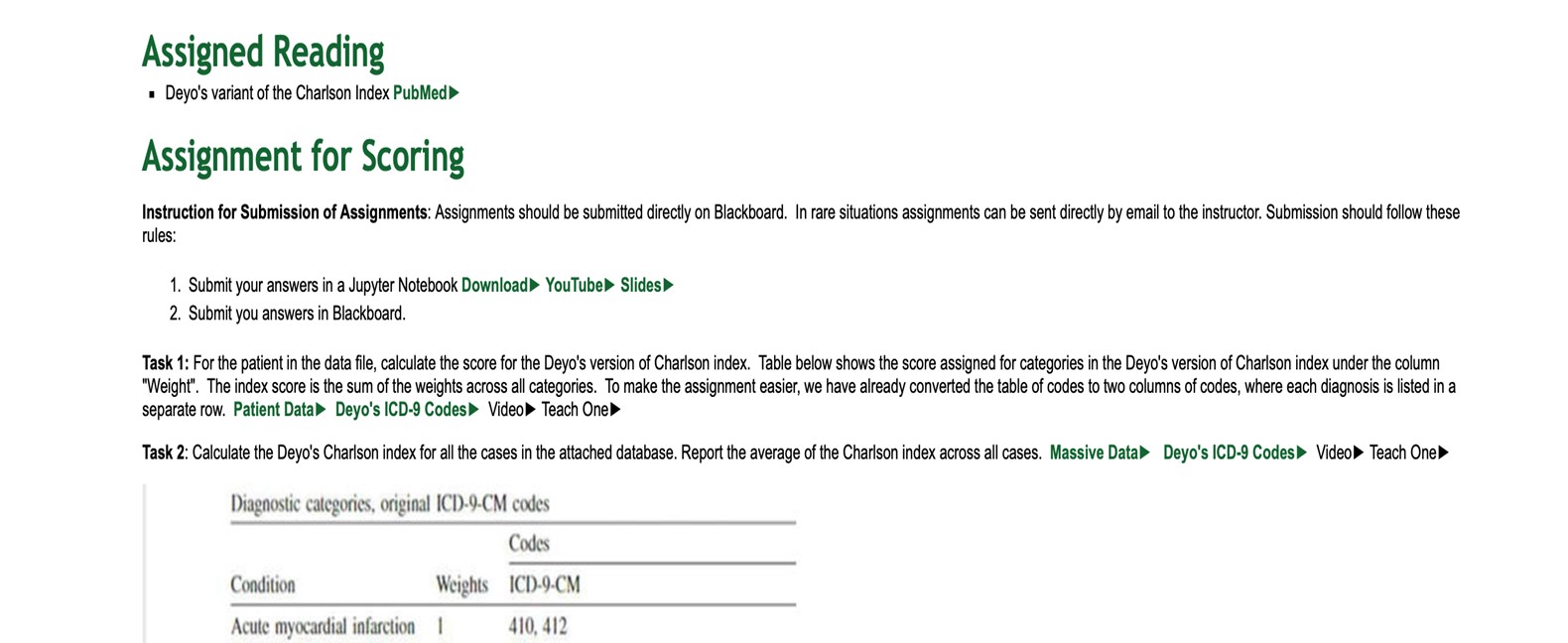 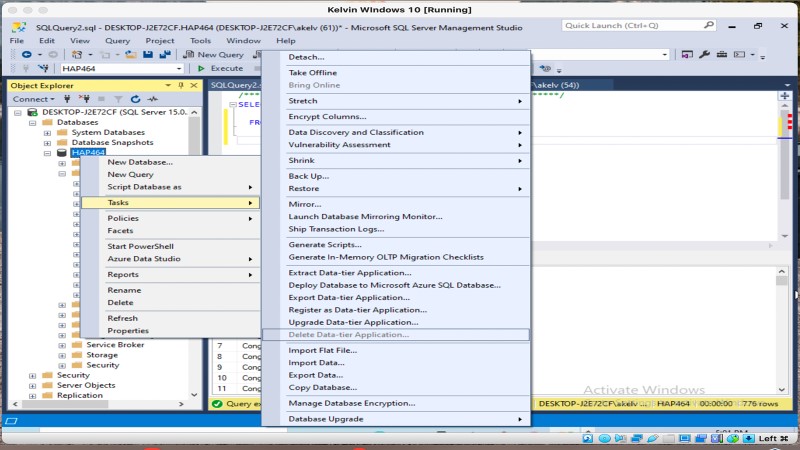 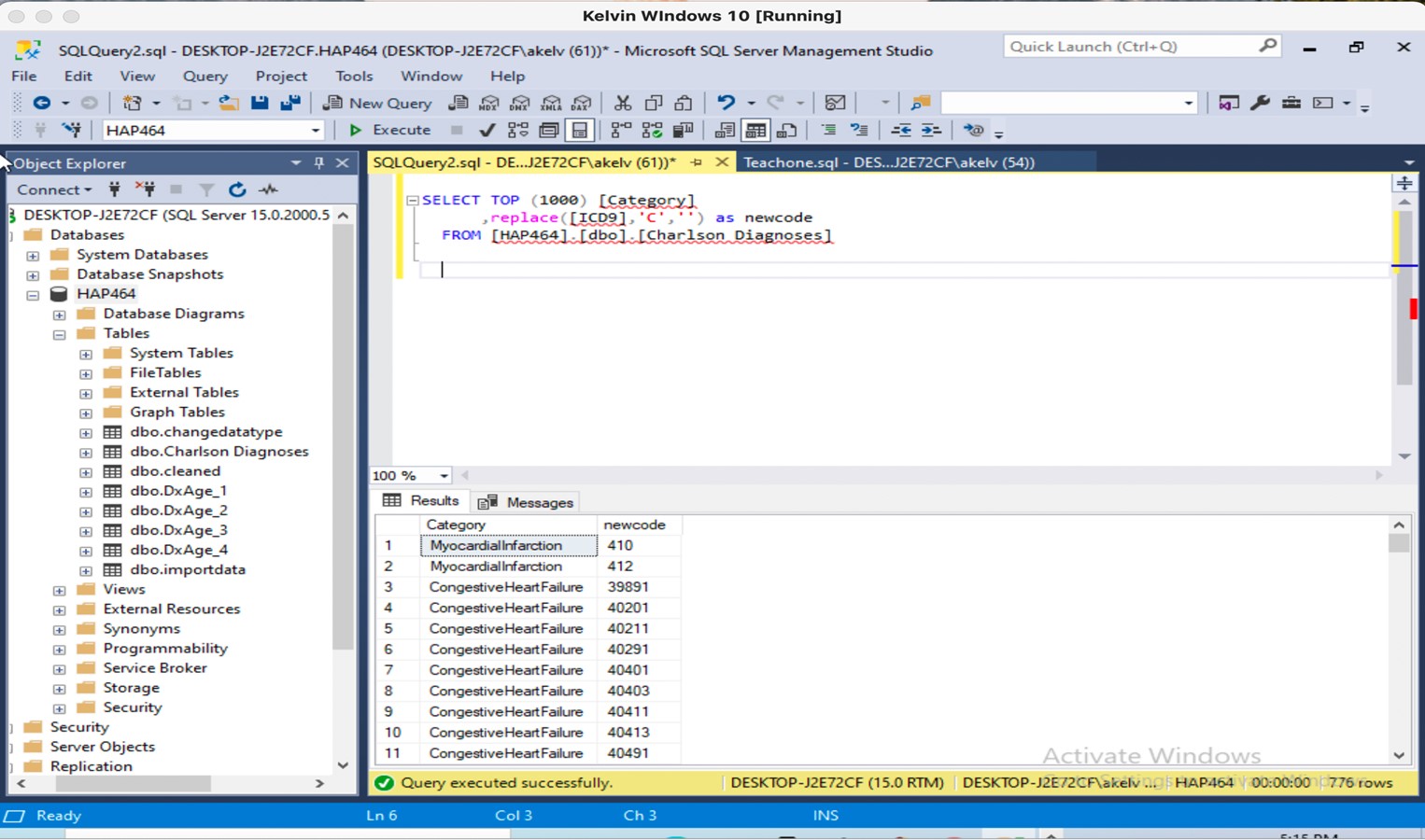 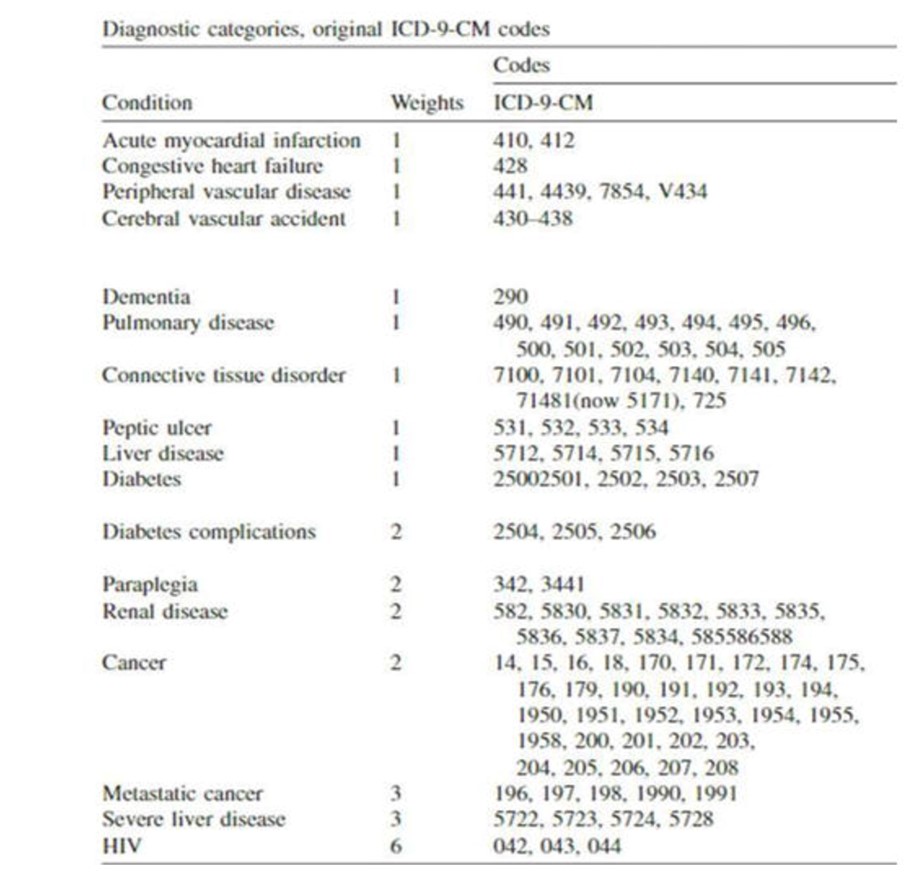 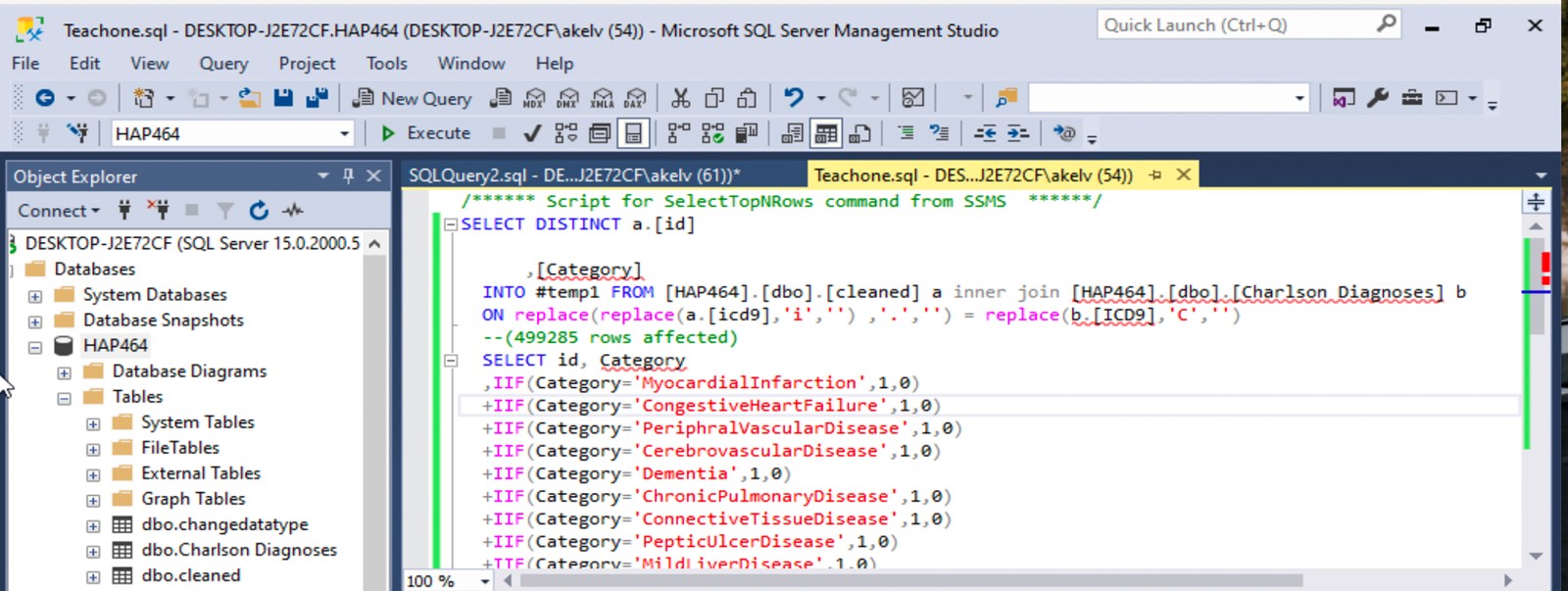 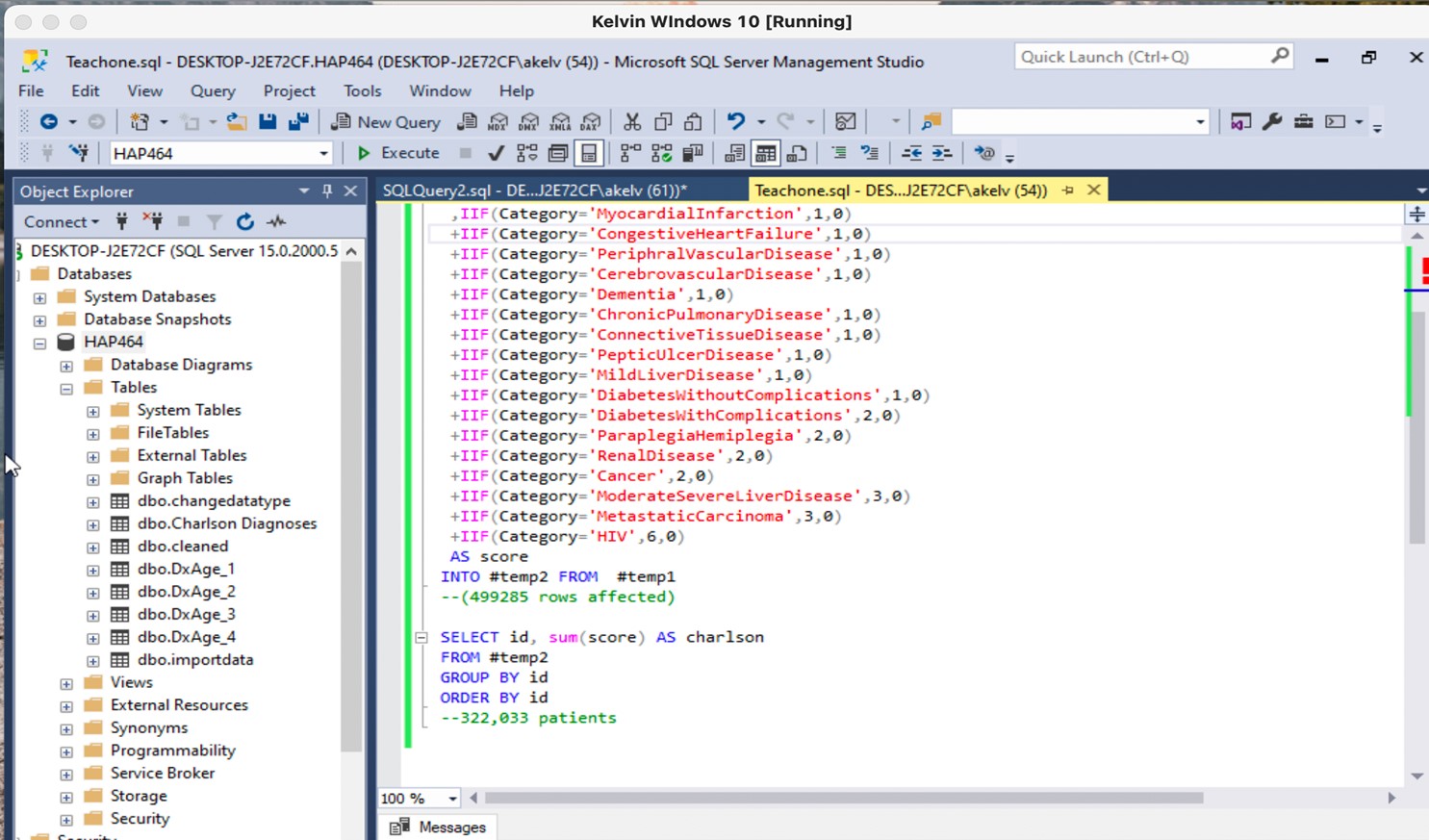